The impact of the Covid-19 pandemic on people in Care Homes
11th May 2021
Jo Knight
1
[Speaker Notes: Main presentation title slide.]
Death in Care Homes
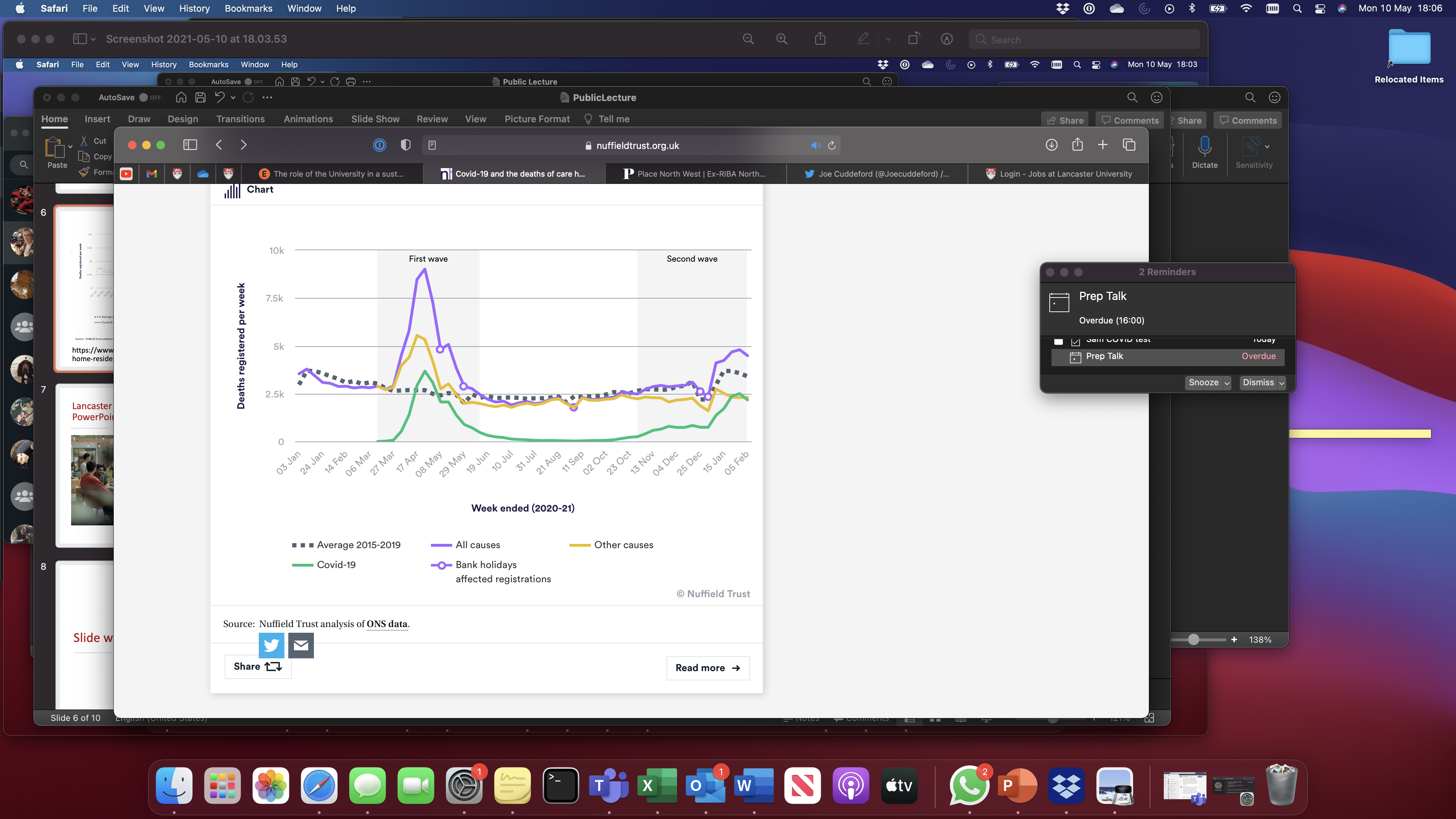 2
https://www.nuffieldtrust.org.uk/chart/deaths-of-care-home-residents
COVID-19 Hospital Discharge Service Requirements
19th March 2020

Implementing these Service Requirements is expected to free up to at least 15,000 beds.

For patients whose needs are too great to return to their own home (…) a care home will be arranged.
https://assets.publishing.service.gov.uk/government/uploads/system/uploads/attachment_data/file/911541/COVID-19_hospital_discharge_service_requirements_2.pdf
3
Our Project
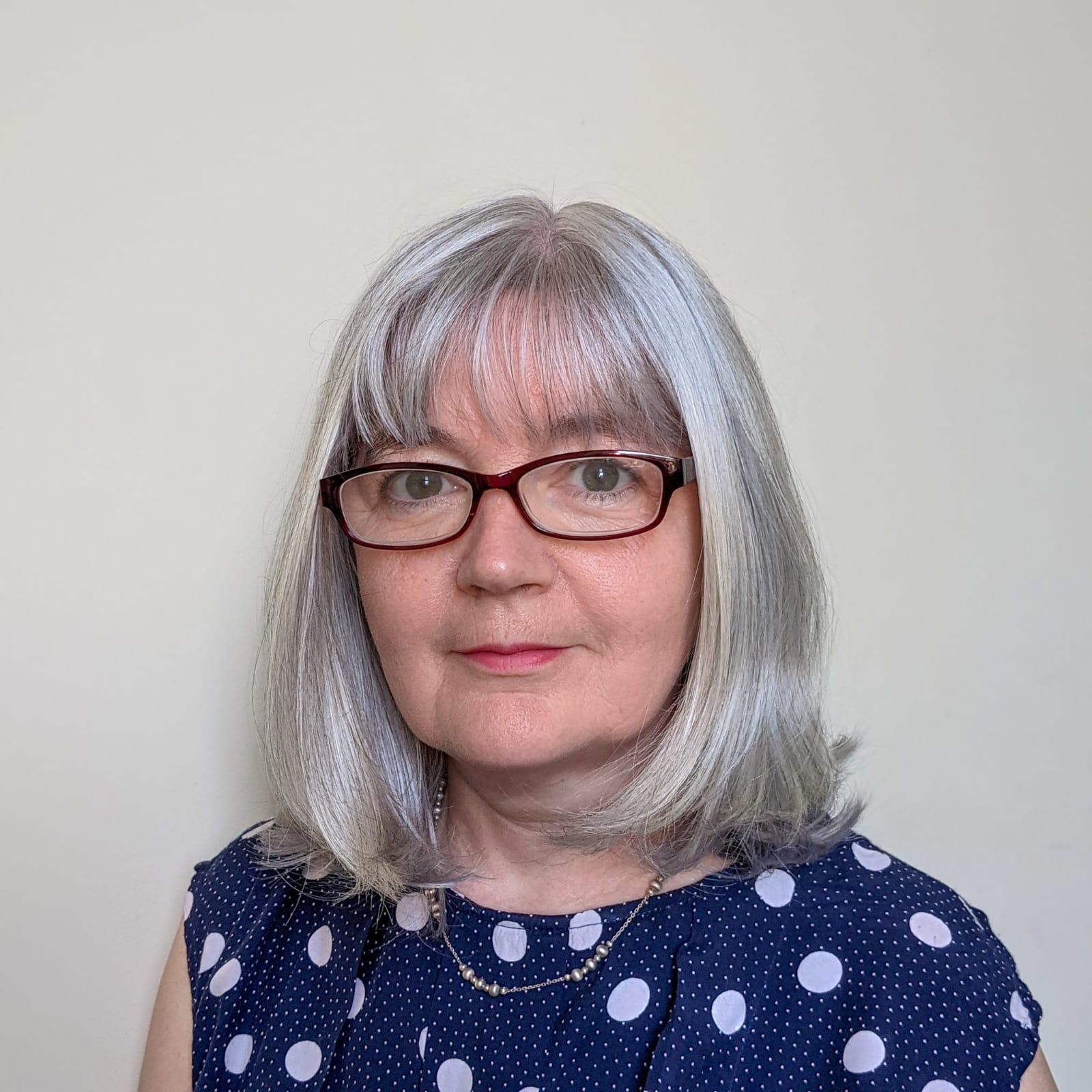 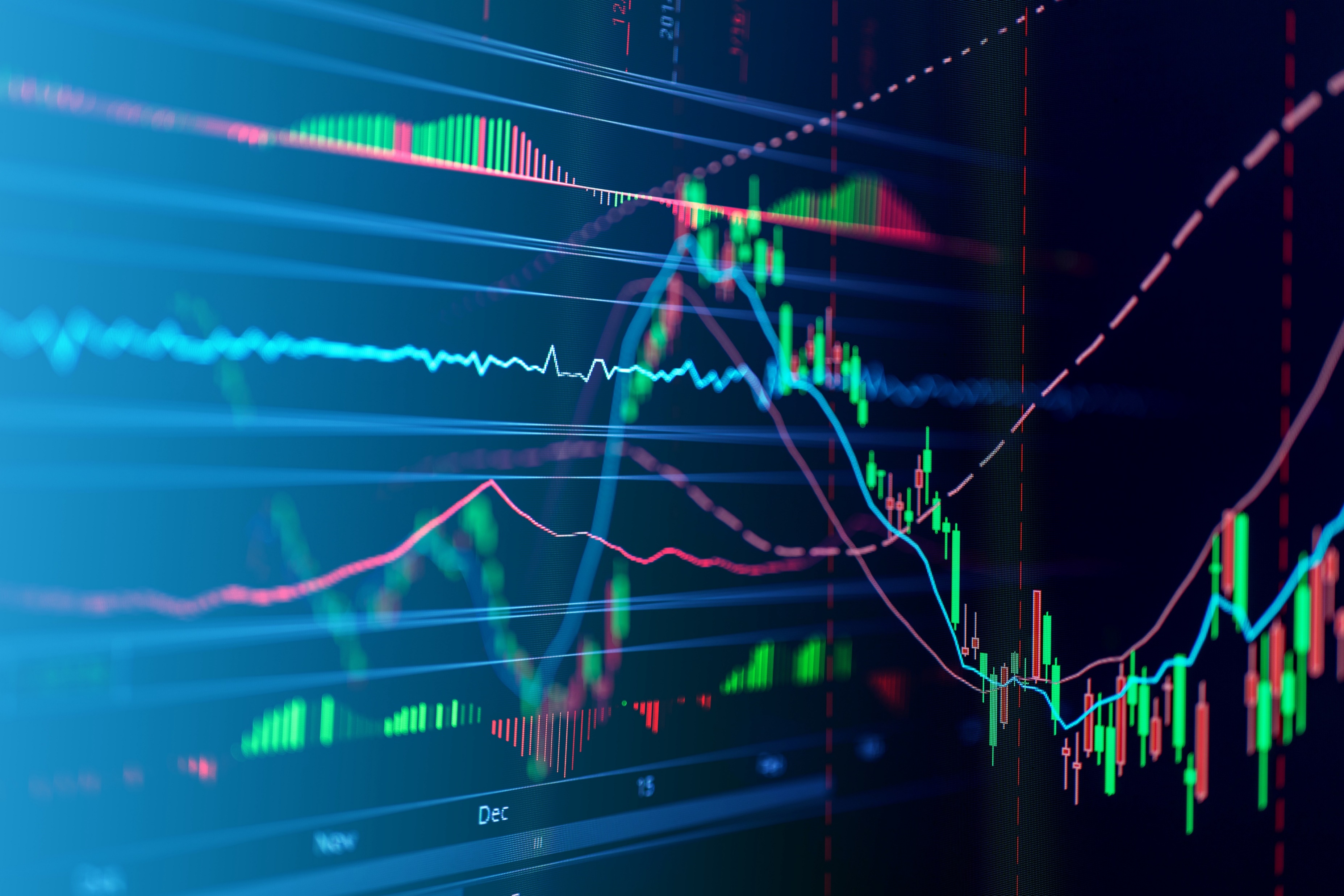 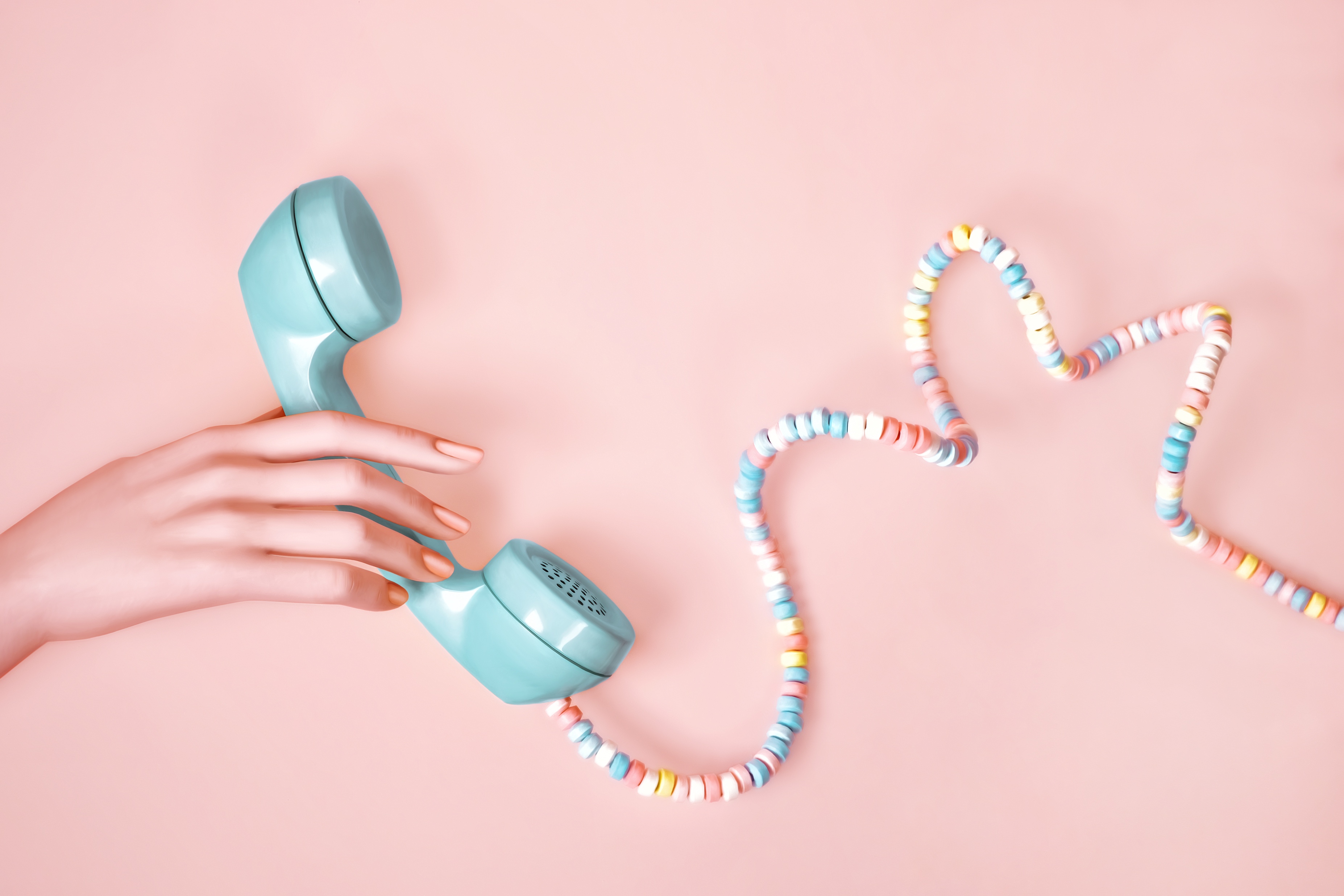 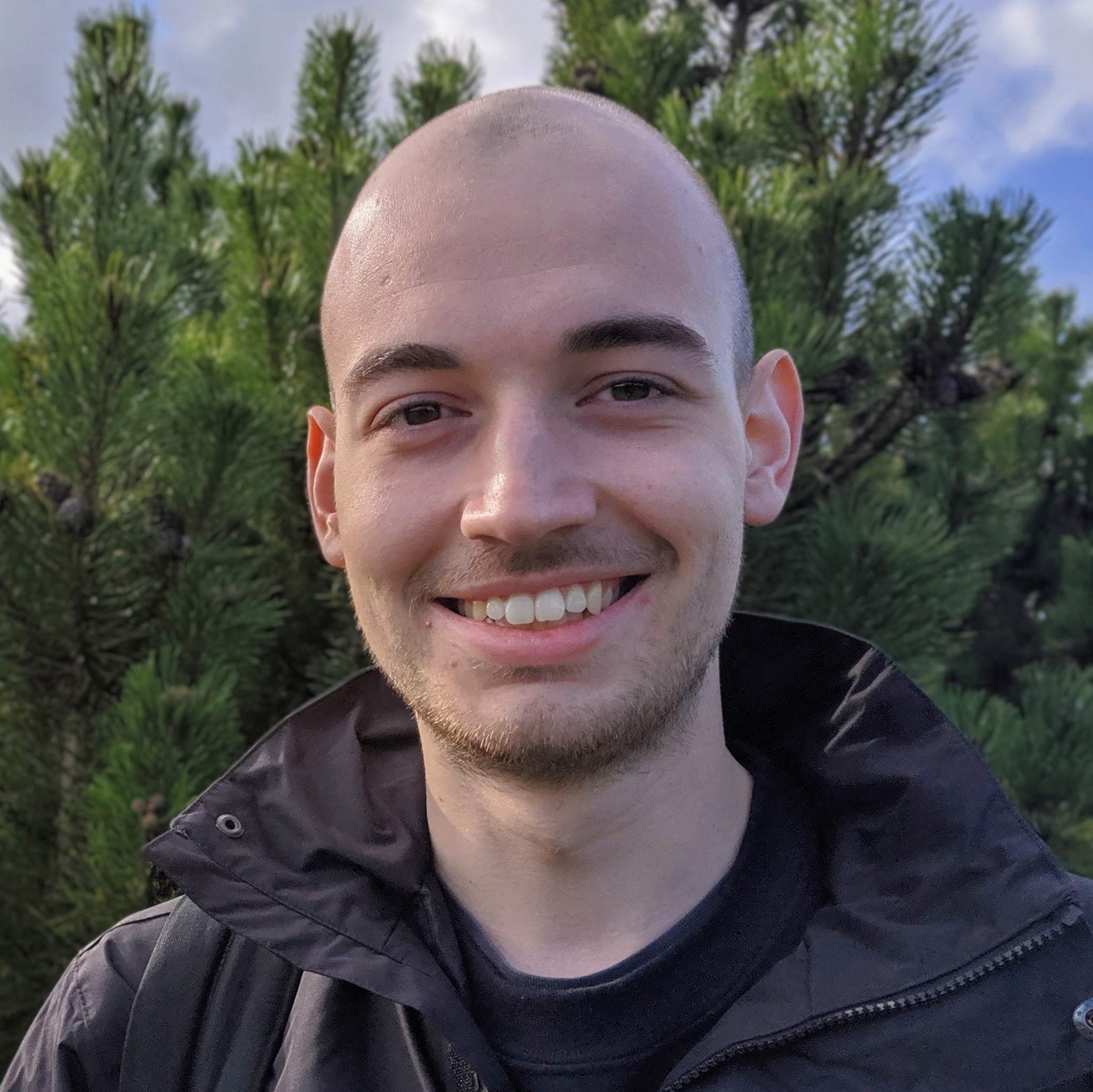 4
Who did we talk to?
5
Care Homes Characteristics
6
Care Homes Topics
7
Individual based health care interactions – Source
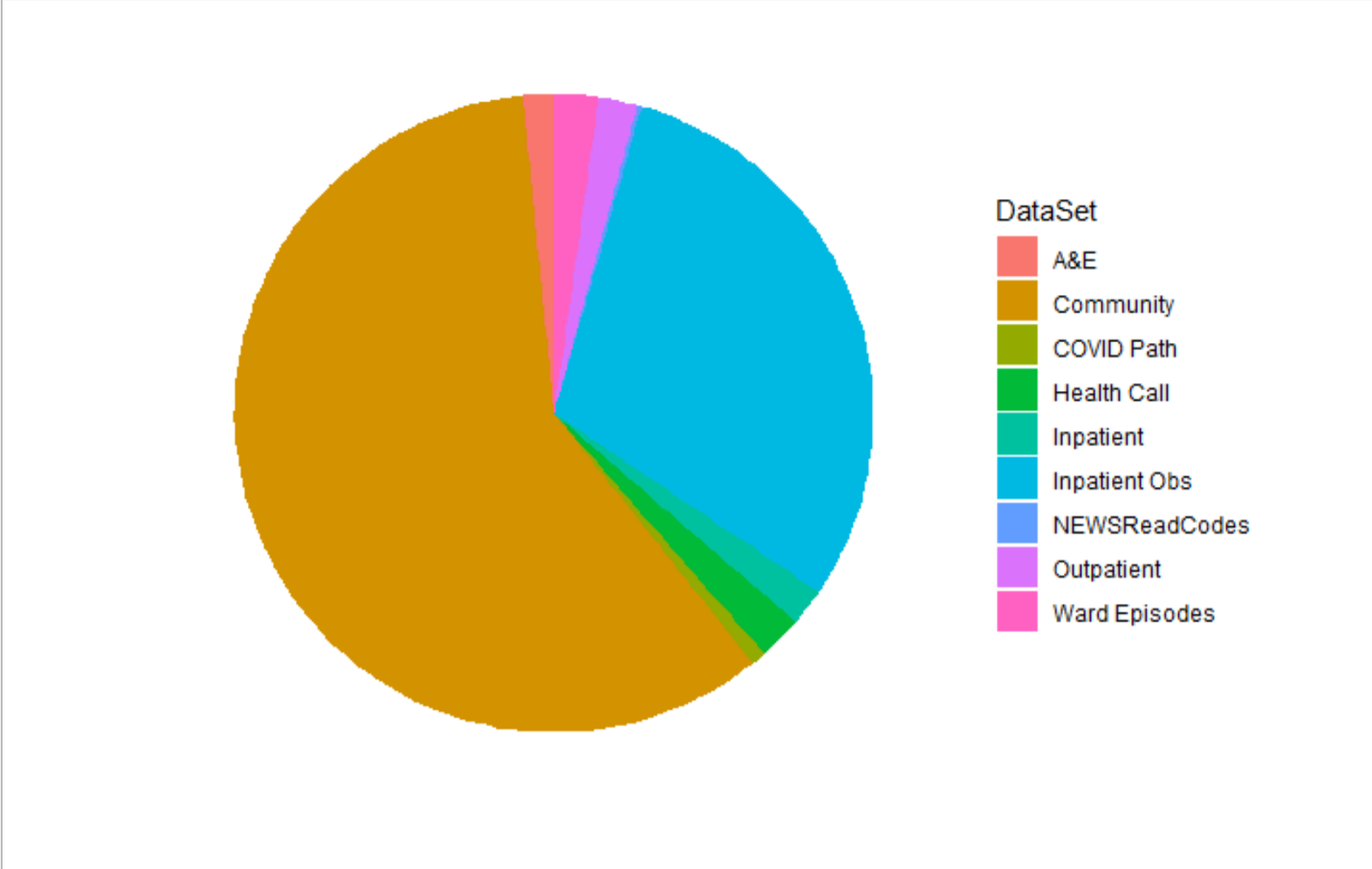 8
Individual based health care interactions – Raw data
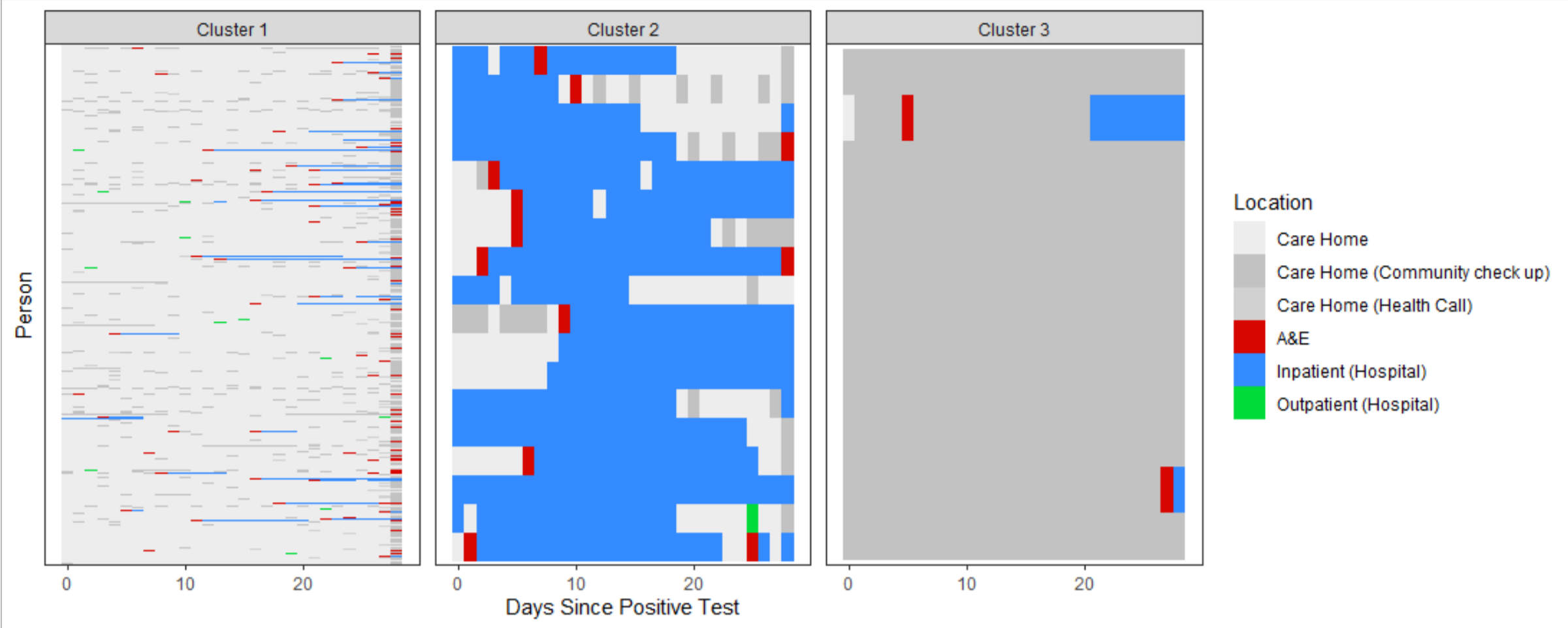 9
Individual based health care interactions – Raw data
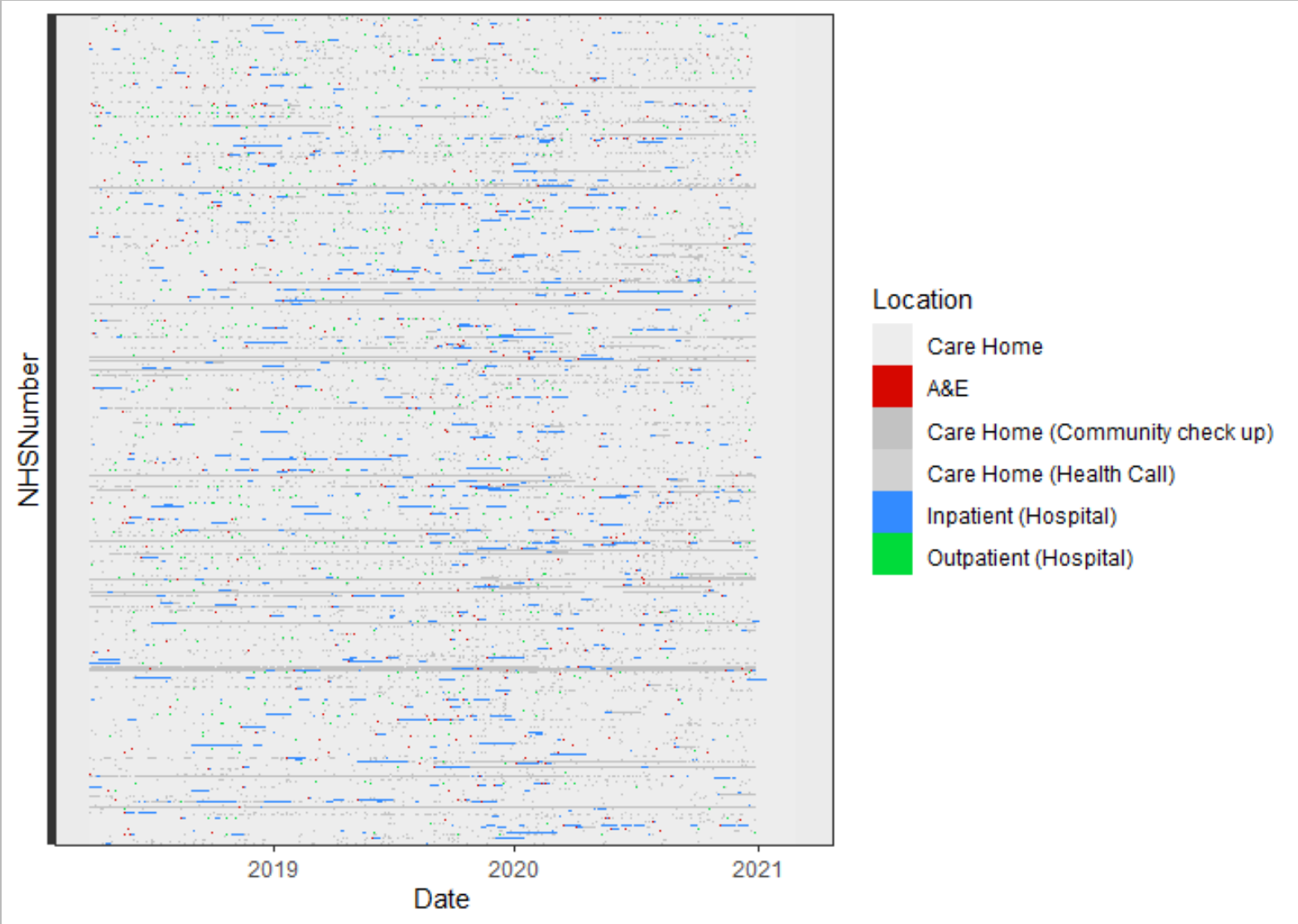 10
Individual based health care interactions – Clustered data
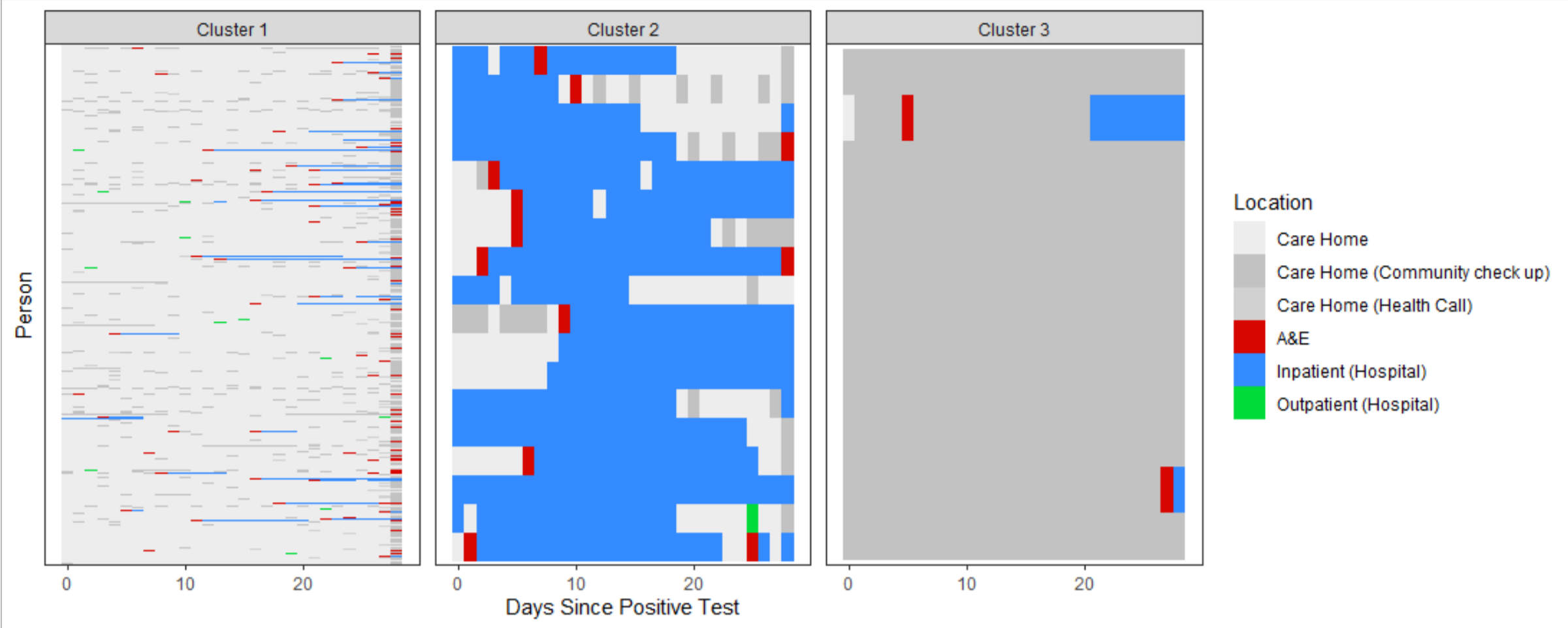 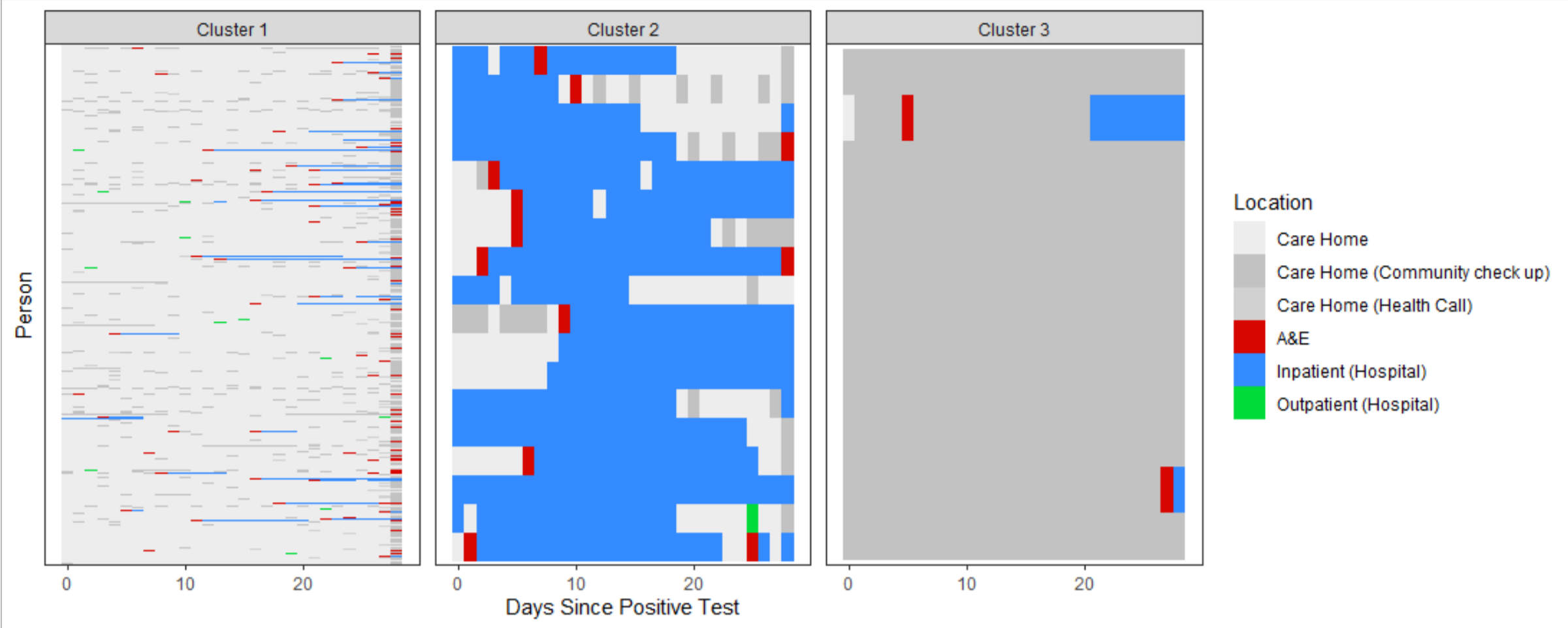 11
Next Steps
12
After the pandemic - Patterns remain relevant
Re – admission in under 30 days

Place of Death

What the frontline are thinking
13
Changing the world!
Talks – Public and Conferences
Academic Papers
Proactive Engagement with Decision Makers
Doctors
Innovation arms of the NHS
Department of Health and Social Care
14
What was hard?
We were living through the pandemic!

Getting access to routinely collected data is complex!

The phones in the Care Homes were busy!
15
Thank you for attending, any questions?
16